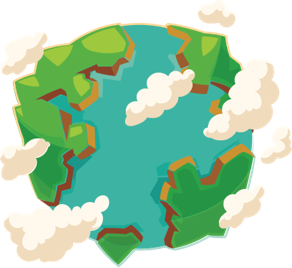 Quiz: QZTSTEI
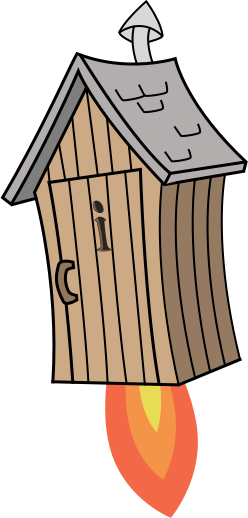 Stage 5 
Term 1 - Block 1 - Place Value Lesson 1 
To be able to explore numbers up to 10,000
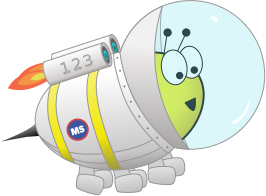 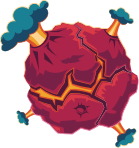 Block 1 – Place Value
1
1
To be able to explore numbers up to 10,000
Success criteria:
 I can use concrete and pictorial representations for numbers up to 10,000
I can use reasoning to explain my responses when performing addition and subtraction of 10s, 100s and 1,000s with numbers of values up to 10,000
To be able to explore numbers up to 10,000
Starter:
Which one doesn’t belong? 






Explain your answer.
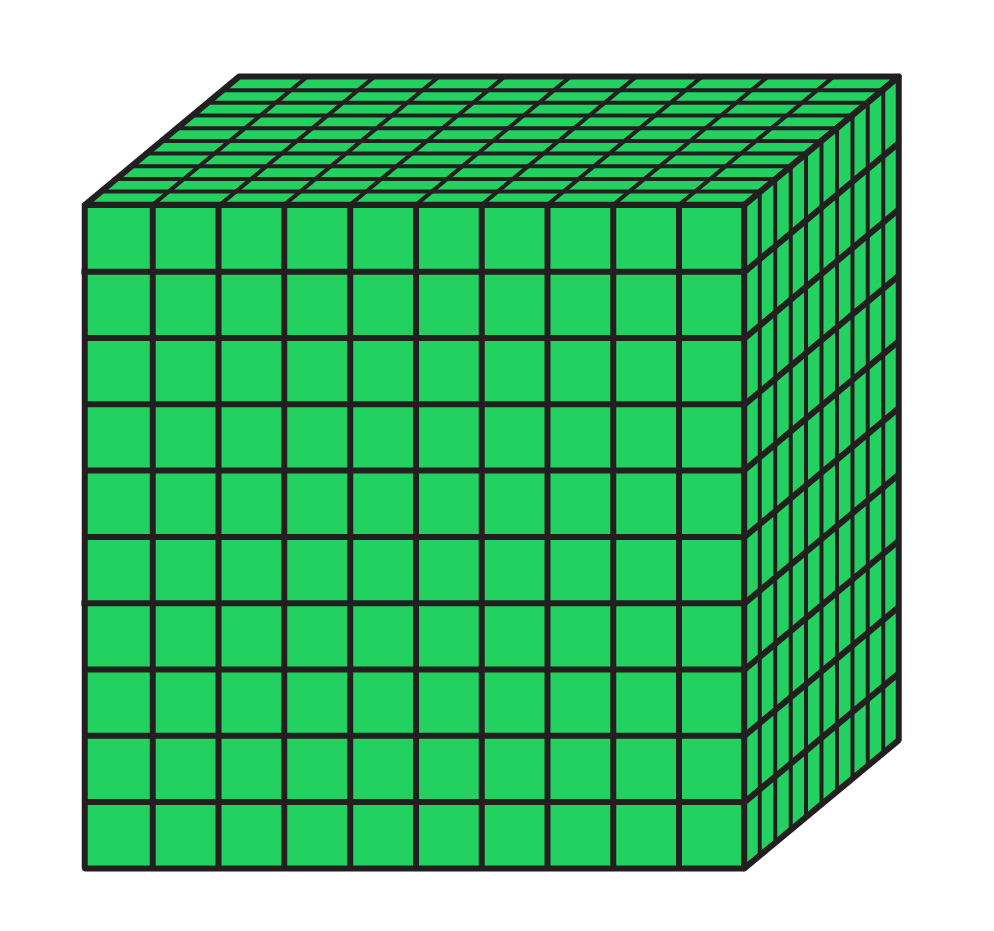 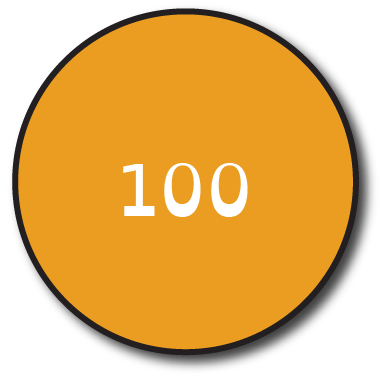 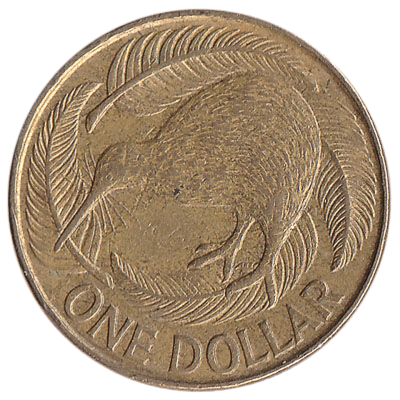 C
To be able to explore numbers up to 10,000
Starter:
Which one doesn’t belong? 






The Base 10 cube does not belong as it has a value of 1,000, whereas the place value counter is worth 100, C is the Roman Numeral for 100 and $1 = 100c.
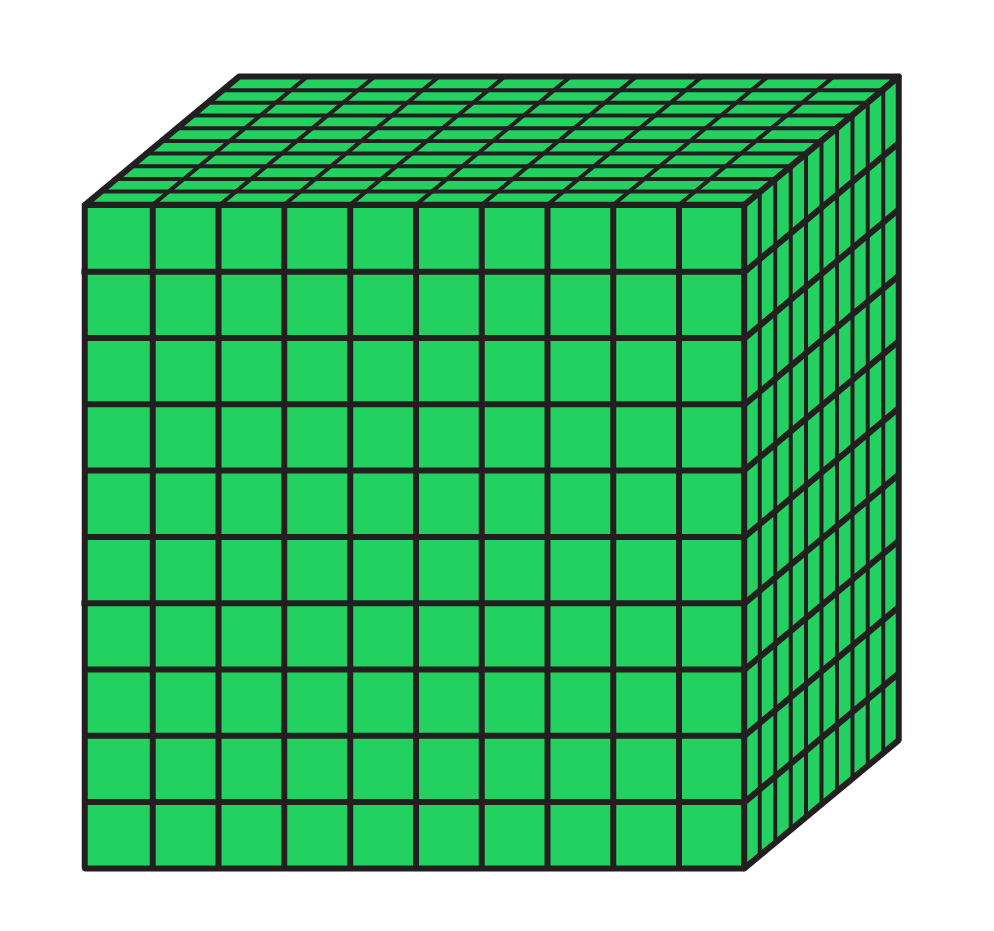 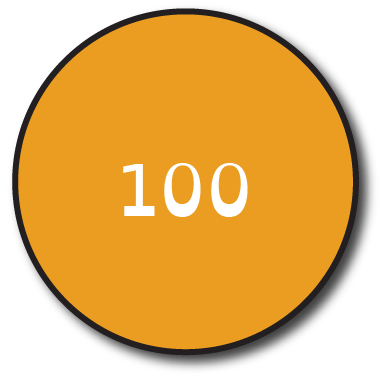 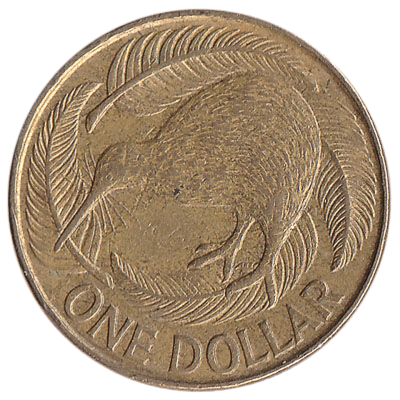 C
To be able to explore numbers up to 10,000
Talking Time:
Using your preferred concrete equipment, make the number 1,200…






Why have you chosen to use that type of concrete equipment?
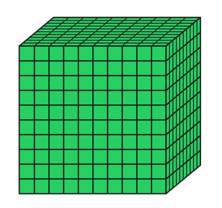 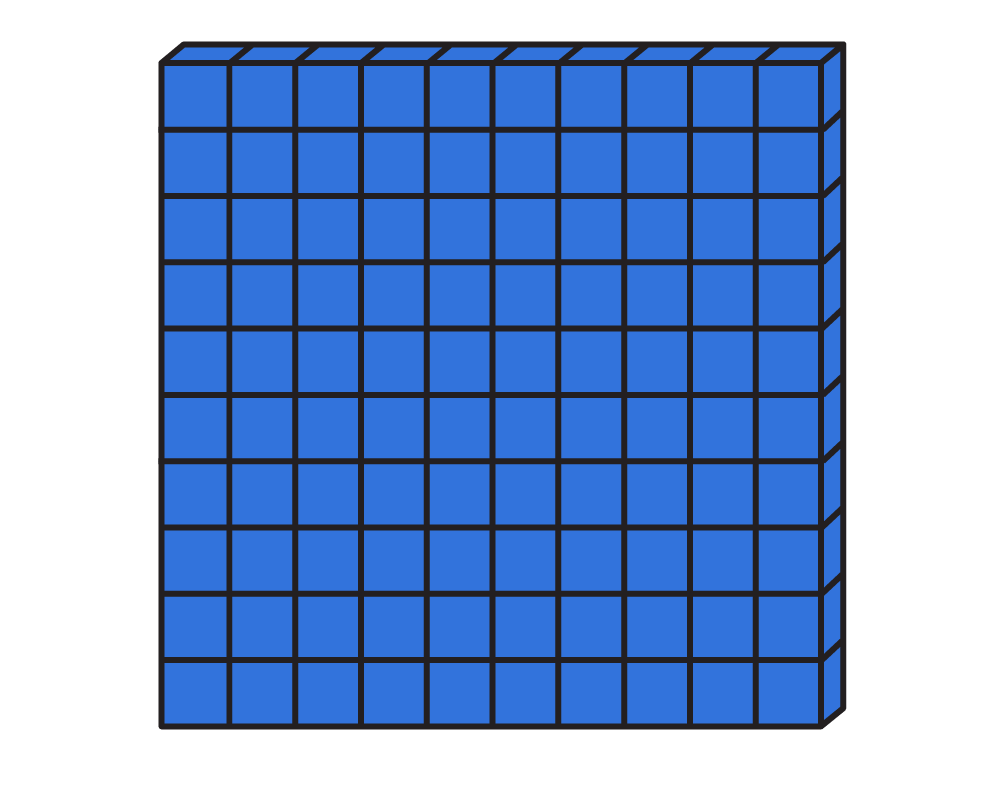 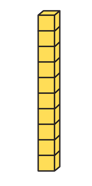 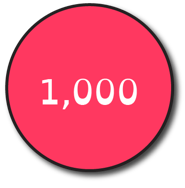 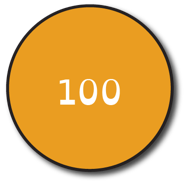 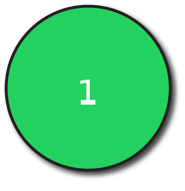 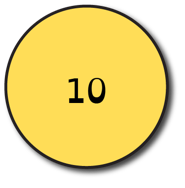 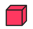 [Speaker Notes: Selection of equipment displayed, not modelling for 1,200 – that’d be giving the answer away!]
To be able to explore numbers up to 10,000
Talking Time:
Using your preferred concrete equipment, make the number 1,200…






Why have you chosen to use that type of concrete equipment?
Teacher/peer assessment
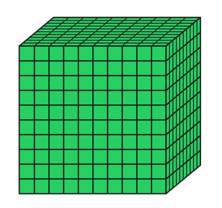 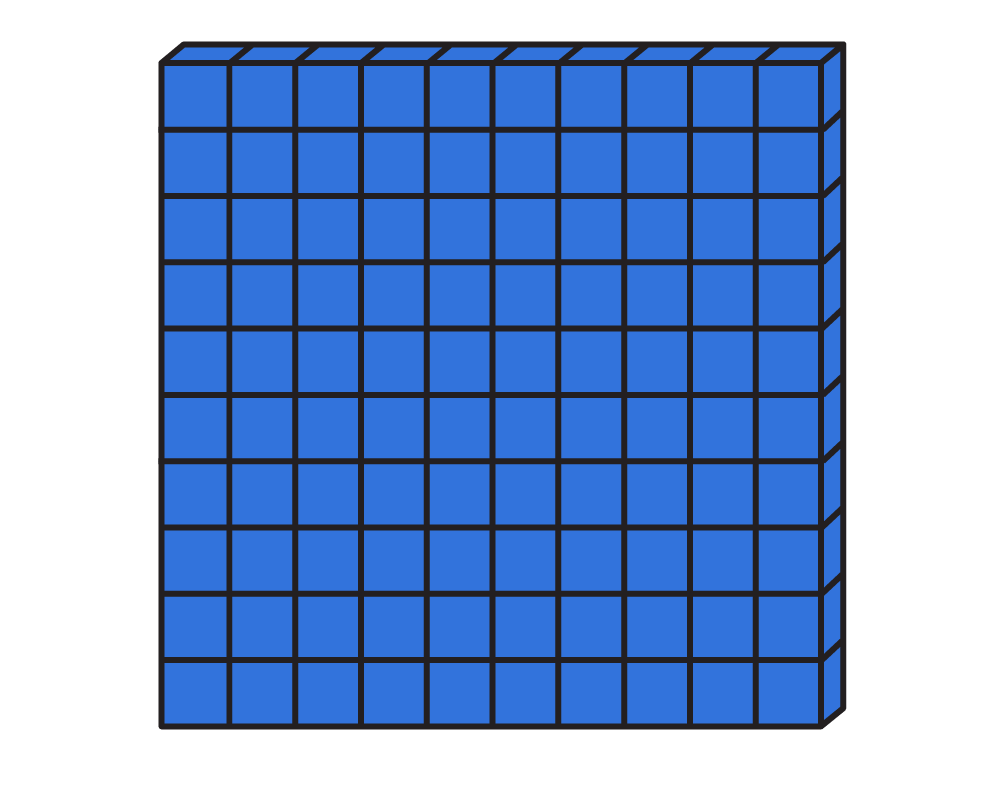 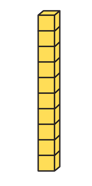 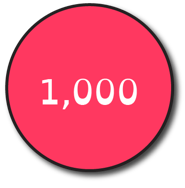 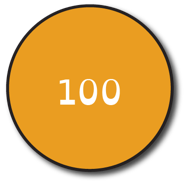 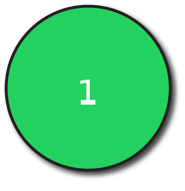 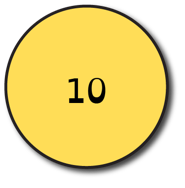 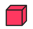 [Speaker Notes: Selection of equipment displayed, not modelling for 1,200 – that’d be giving the answer away!]
To be able to explore numbers up to 10,000
Talking Time:
Using as many representations – concrete and pictorial – show me 7,065… 





Concrete resources…
Drawings / pictorials…
Which do you prefer? Why?
7,065
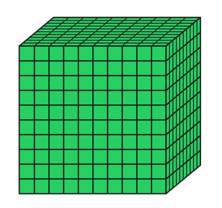 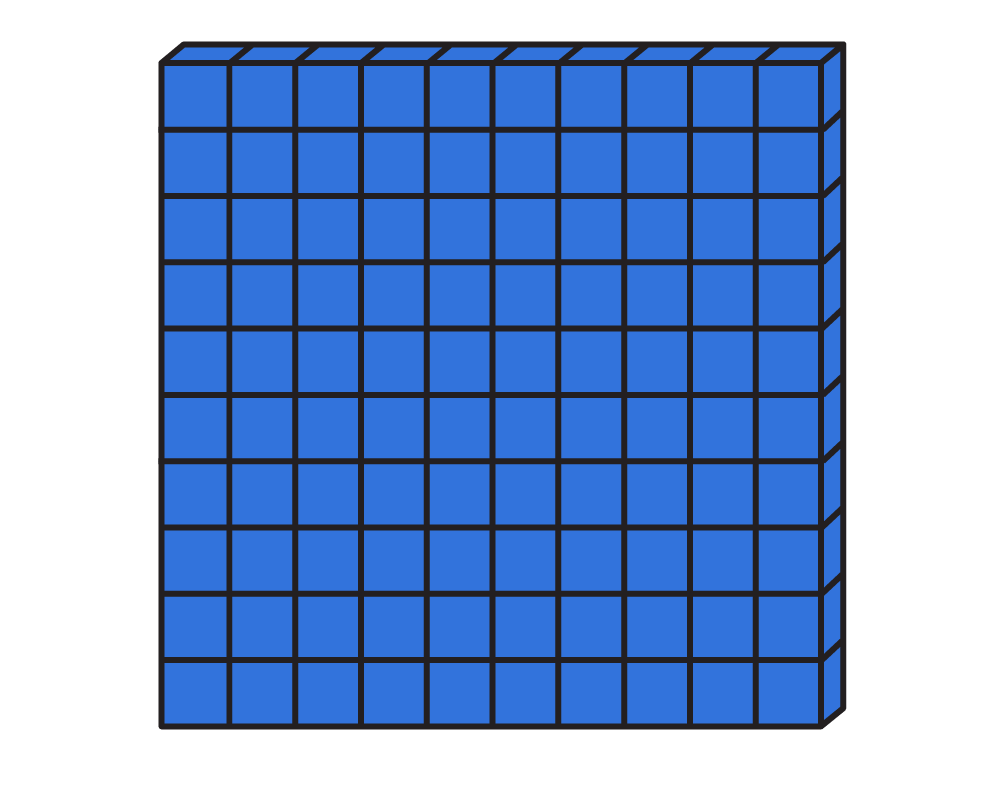 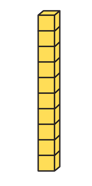 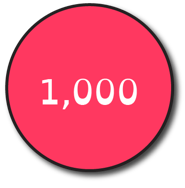 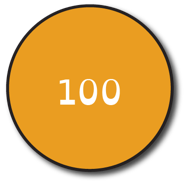 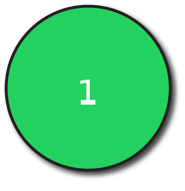 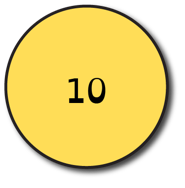 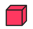 7,000
[Speaker Notes: Selection of equipment displayed, not modelling for 7,065 – that’d be giving the answer away!]
To be able to explore numbers up to 10,000
Talking Time:
Using as many representations – concrete and pictorial – show me 7,065… 





Concrete resources…
Drawings / pictorials…
Which do you prefer? Why?

Teacher/peer assessment
7,065
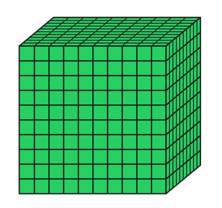 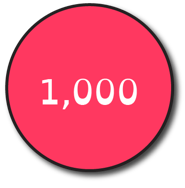 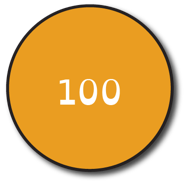 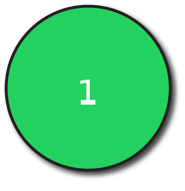 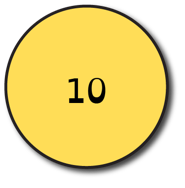 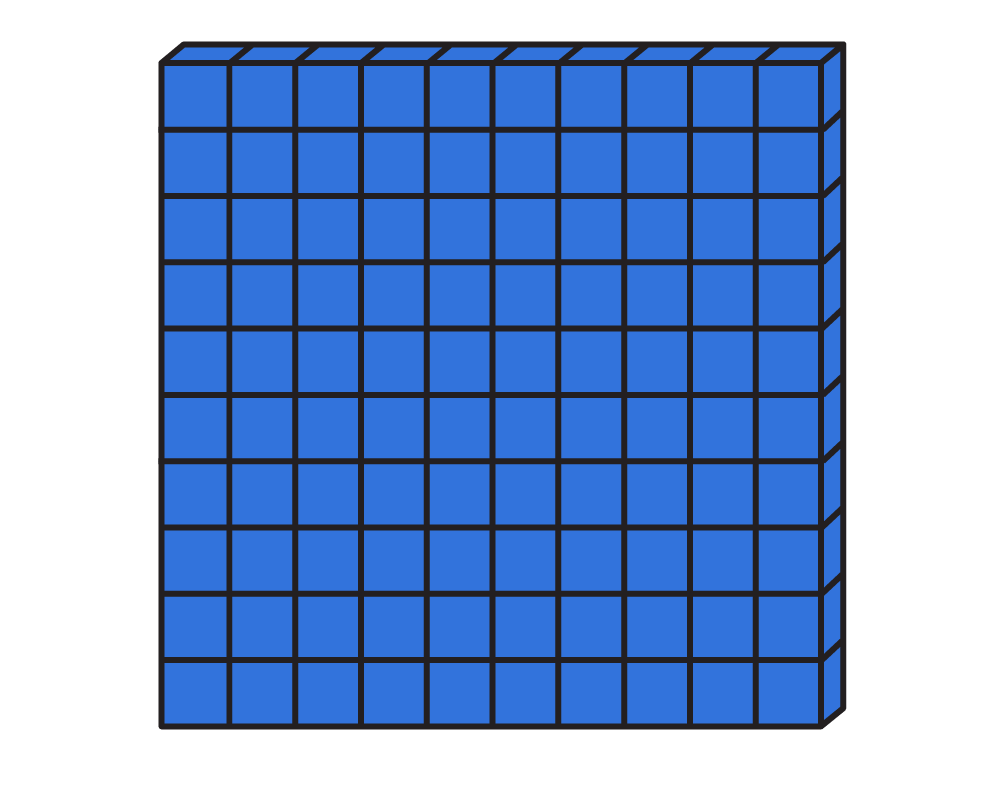 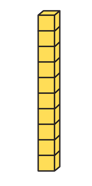 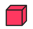 7,000
[Speaker Notes: Selection of equipment displayed, not modelling for 7,065 – that’d be giving the answer away!]
To be able to explore numbers up to 10,000
Talking Time:
Match the representation to the correct number…
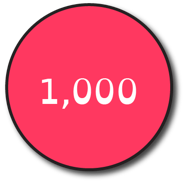 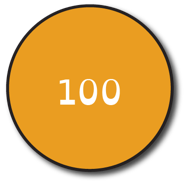 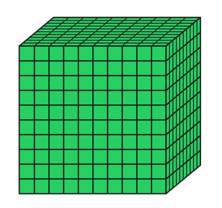 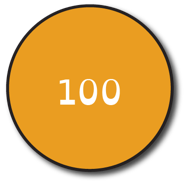 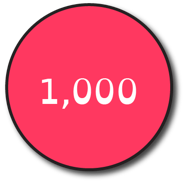 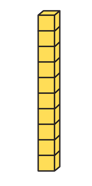 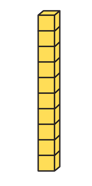 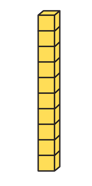 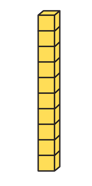 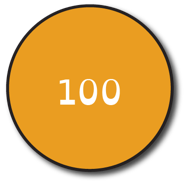 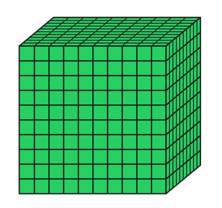 200
4,000
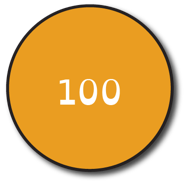 2,400
4,200
2,040
To be able to explore numbers up to 10,000
Talking Time:
Match the representation to the correct number…
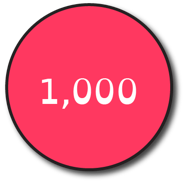 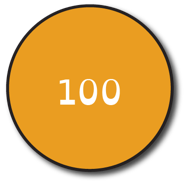 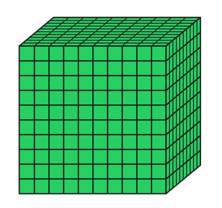 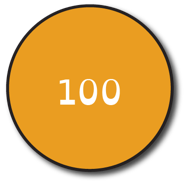 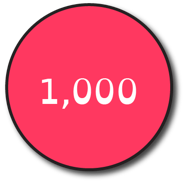 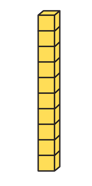 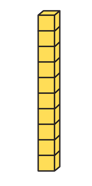 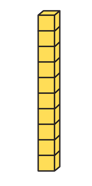 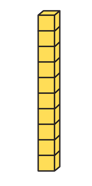 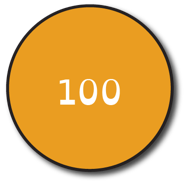 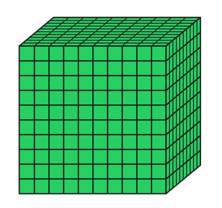 200
4,000
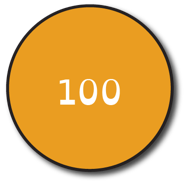 2,400
4,200
2,040
To be able to explore numbers up to 10,000
Talking Time:
Match the representation to the correct number…
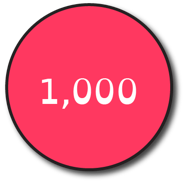 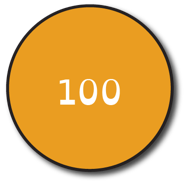 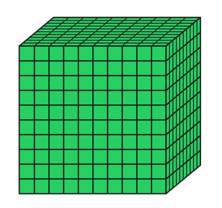 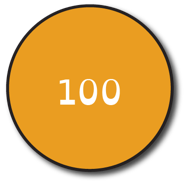 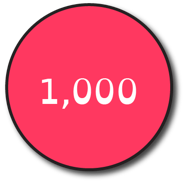 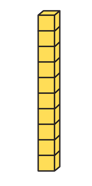 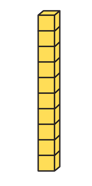 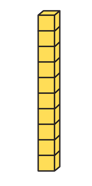 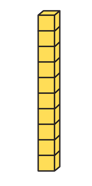 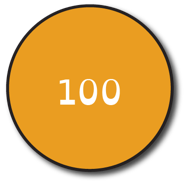 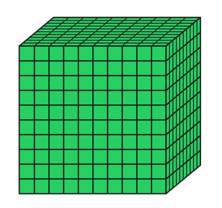 200
4,000
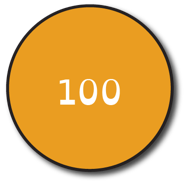 2,400
4,200
2,040
To be able to explore numbers up to 10,000
Talking Time:
Match the representation to the correct number…
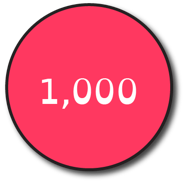 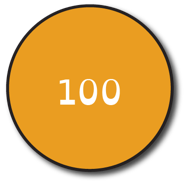 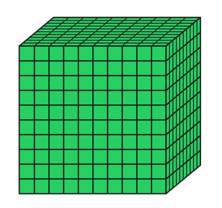 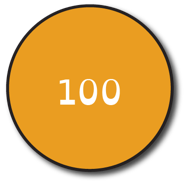 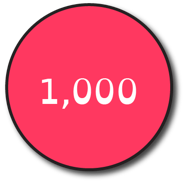 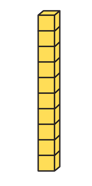 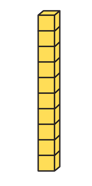 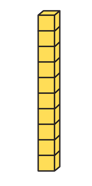 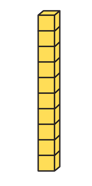 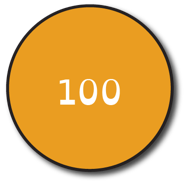 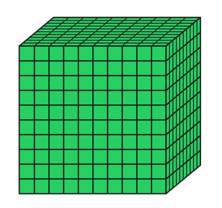 200
4,000
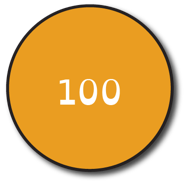 2,400
4,200
2,040
To be able to explore numbers up to 10,000
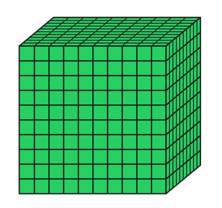 Activity 1:
Match the representation to the correct number…
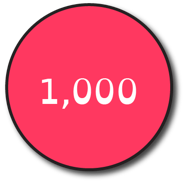 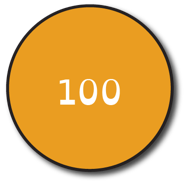 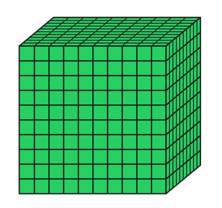 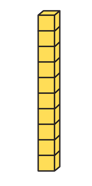 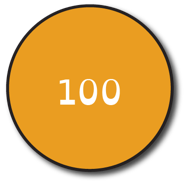 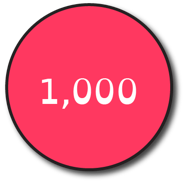 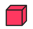 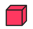 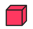 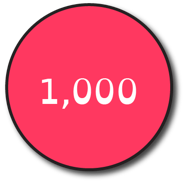 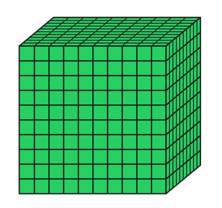 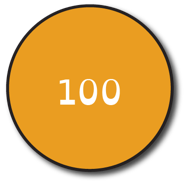 3
3,000
3,300
3,013
3,003
To be able to explore numbers up to 10,000
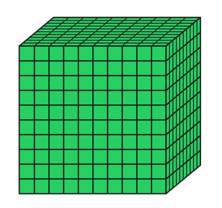 Activity 1:
Match the representation to the correct number…
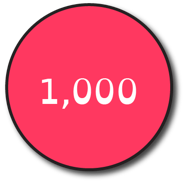 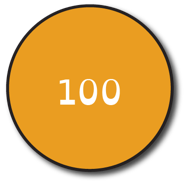 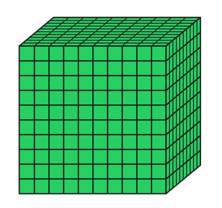 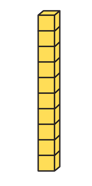 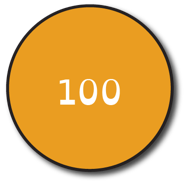 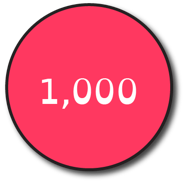 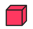 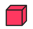 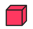 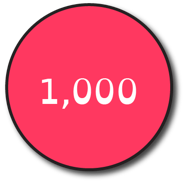 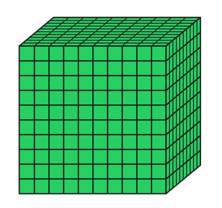 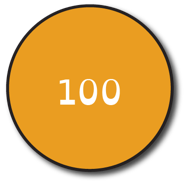 3
3,000
3,300
3,013
3,003
To be able to explore numbers up to 10,000
Activity 2:
Which one doesn’t belong? Explain your answer.
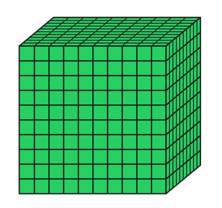 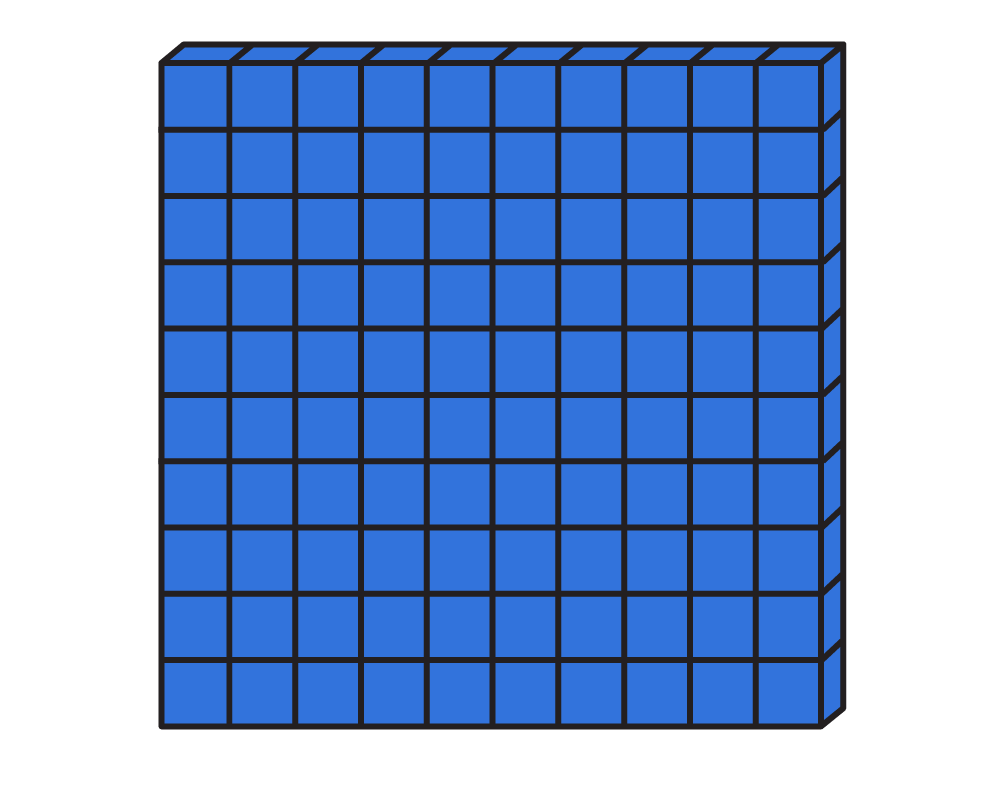 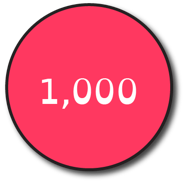 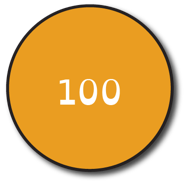 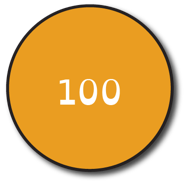 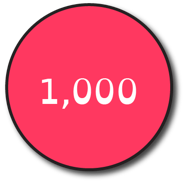 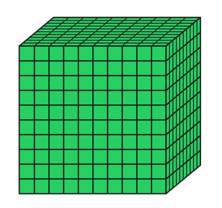 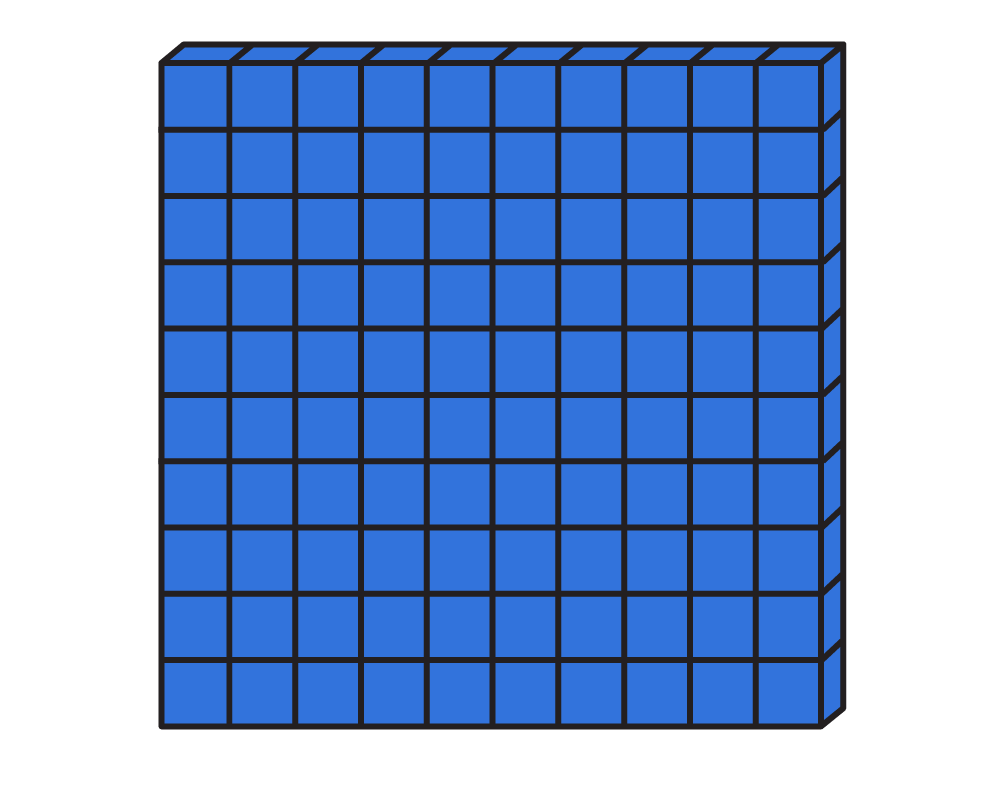 3,000
4,000
300
3,000
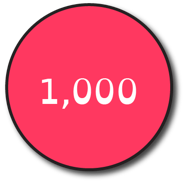 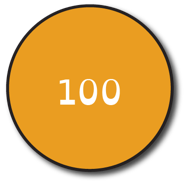 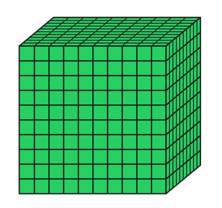 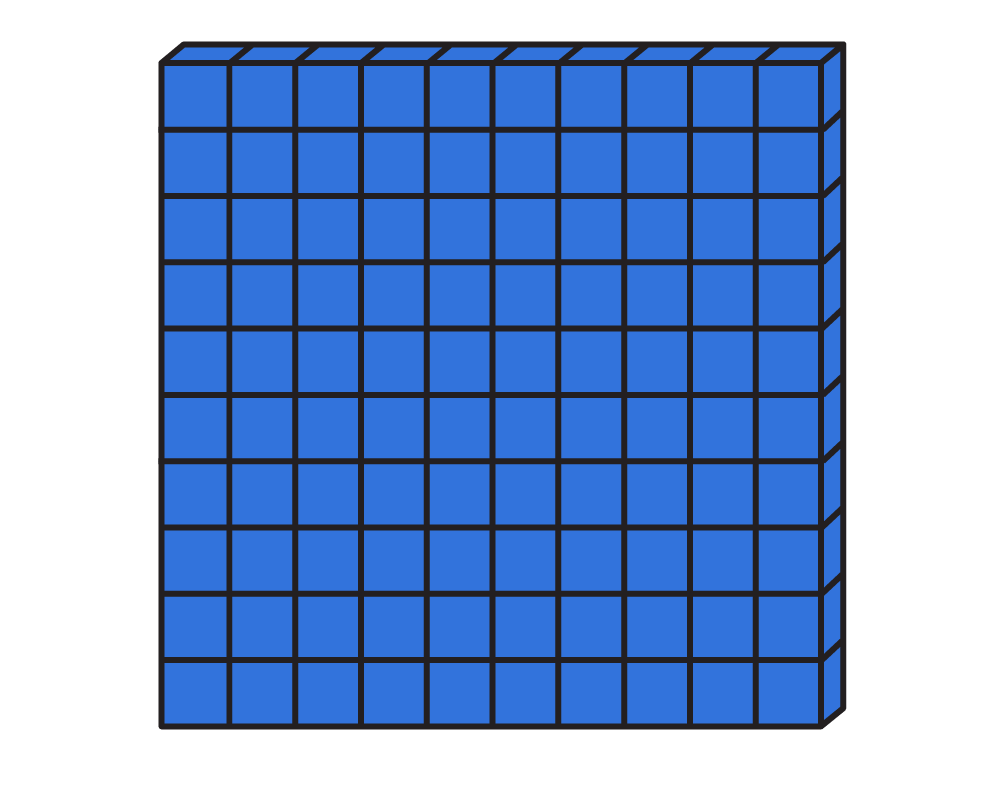 To be able to explore numbers up to 10,000
Activity 2:
Which one doesn’t belong? Explain your answer. 






The number line doesn’t belong.It shows a number greater than 3,300.
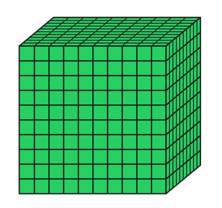 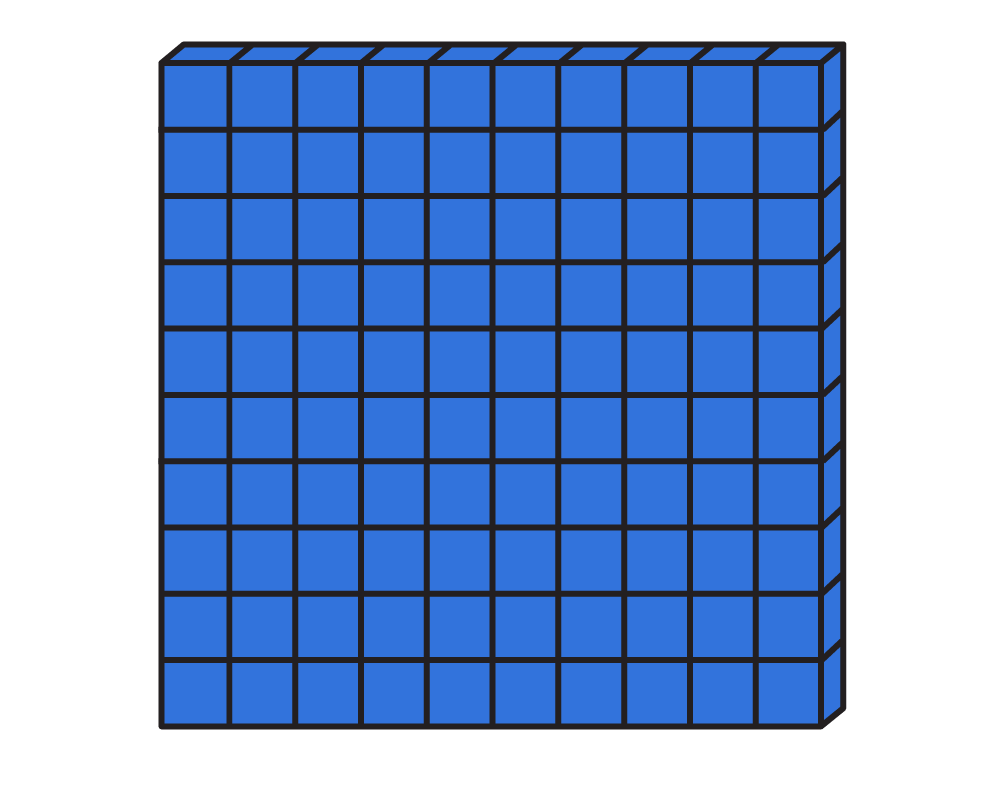 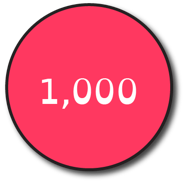 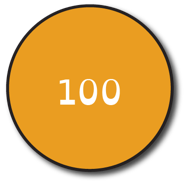 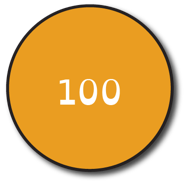 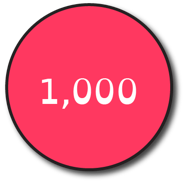 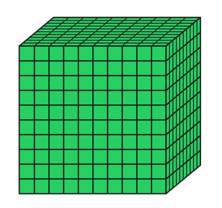 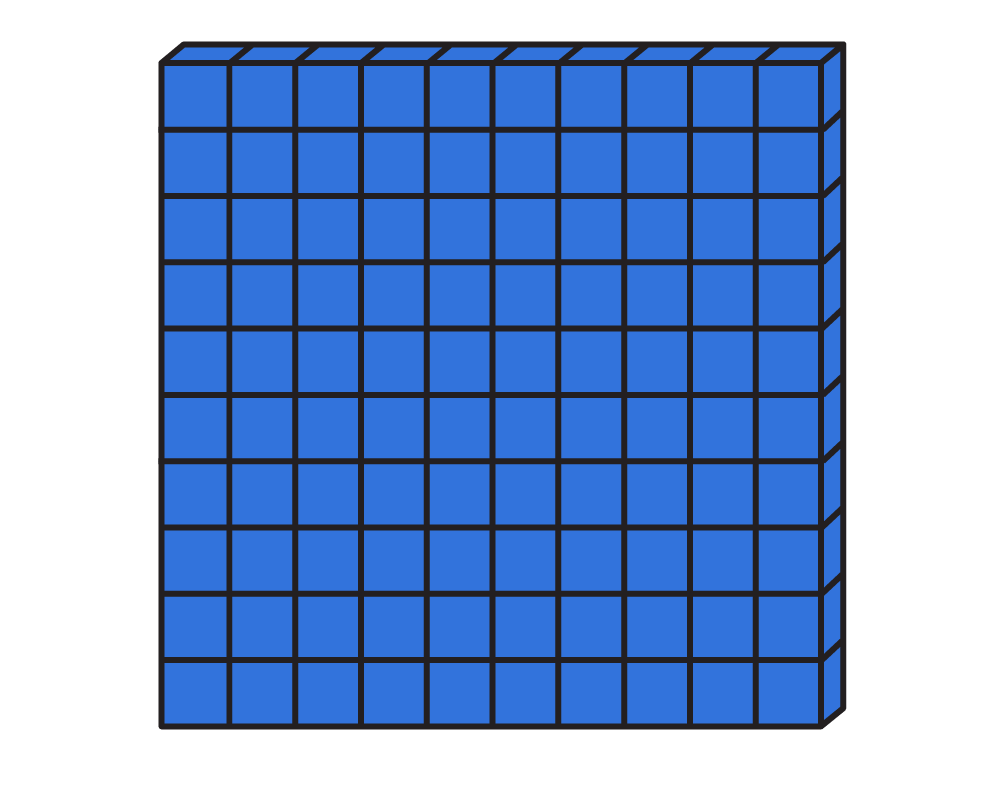 3,000
4,000
300
3,000
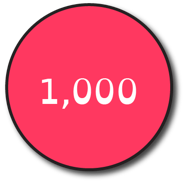 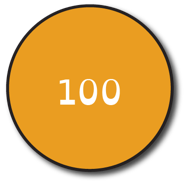 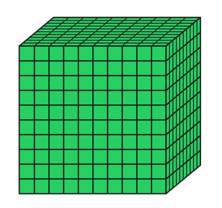 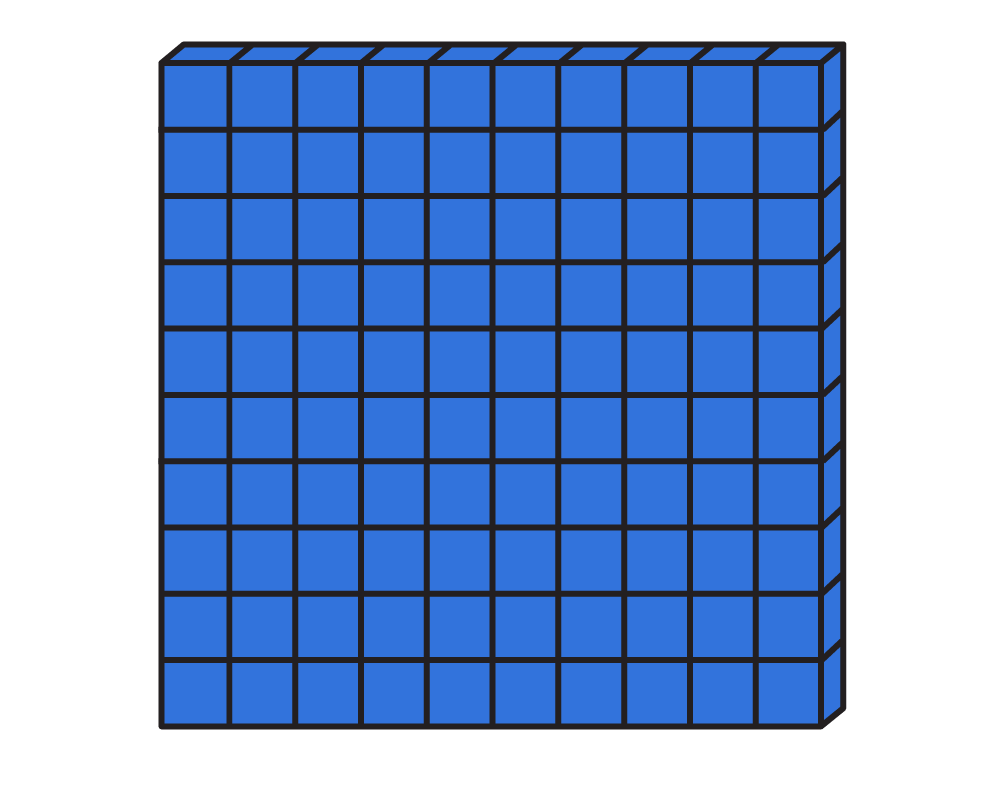 To be able to explore numbers up to 10,000
Talking Time:
Complete the table below.
To be able to explore numbers up to 10,000
Talking Time:
Complete the table below.
To be able to explore numbers up to 10,000
Talking Time:
Complete the table below.
To be able to explore numbers up to 10,000
Talking Time:
Complete the table below.
To be able to explore numbers up to 10,000
Talking Time:
Complete the table below.
To be able to explore numbers up to 10,000
Talking Time:
Complete the table below.
To be able to explore numbers up to 10,000
Activity 3:
Complete the tables below.
To be able to explore numbers up to 10,000
Activity 3:
Complete the tables below.
To be able to explore numbers up to 10,000
Activity 4:
Haroon has made five numbers. Each number is made up of the digits 6, 7, 8 and 9.
He has changed each number into a letter.Figure out each number. 
ww,xyz 
xw,zyz 
zy,www 
yy,yyy 
wy,wzx
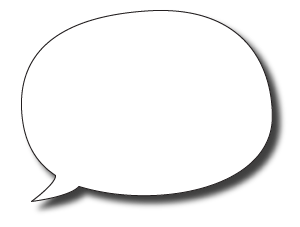 Clues:
The first number is the largest number.
The fourth number has a digital total of 35.
The third number is the smallest number.
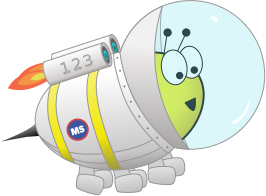 To be able to explore numbers up to 10,000
Activity 4:
Haroon has made five numbers. Each number is made up of the digits 6, 7, 8 and 9.
He has changed each number into a letter.Figure out each number. 
ww,xyz = 99,876
xw,zyz = 89,676
zy,www = 67,999
yy,yyy = 77,777
wy,wzx = 97,968
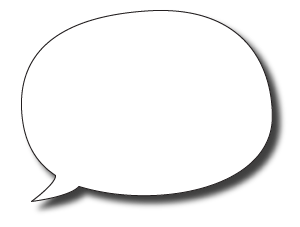 Clues:
The first number is the largest number.
The fourth number has a digital total of 35.
The third number is the smallest number.
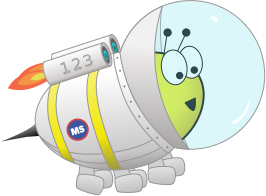 To be able to explore numbers up to 10,000
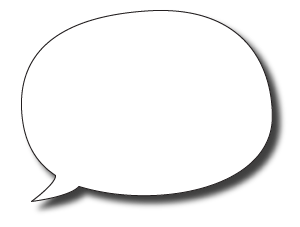 11,411
Evaluation: 





Do you agree with Astrobee’s statement?
Explain your answer.
I can order the numbers to the right looking only at the first three digits.
14,114
41,111
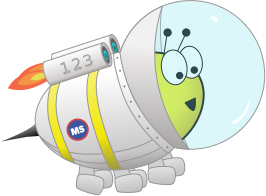 11,414
To be able to explore numbers up to 10,000
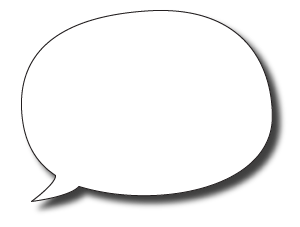 11,411
Evaluation: 





Although it helps to start ordering the numbers by looking at the first three digits, we have two numbers that share the same first three digits: 11,411 and 11,414. So, we need to look at all five digits to order these numbers!
I can order the numbers to the right looking only at the first three digits.
14,114
41,111
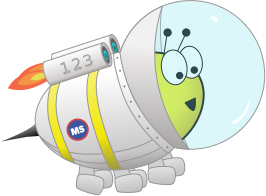 11,414
To be able to explore numbers up to 10,000
Success criteria:
 I can use concrete and pictorial representations for numbers up to 10,000
I can use reasoning to explain my responses when performing addition and subtraction of 10s, 100s and 1,000s with numbers of values up to 10,000